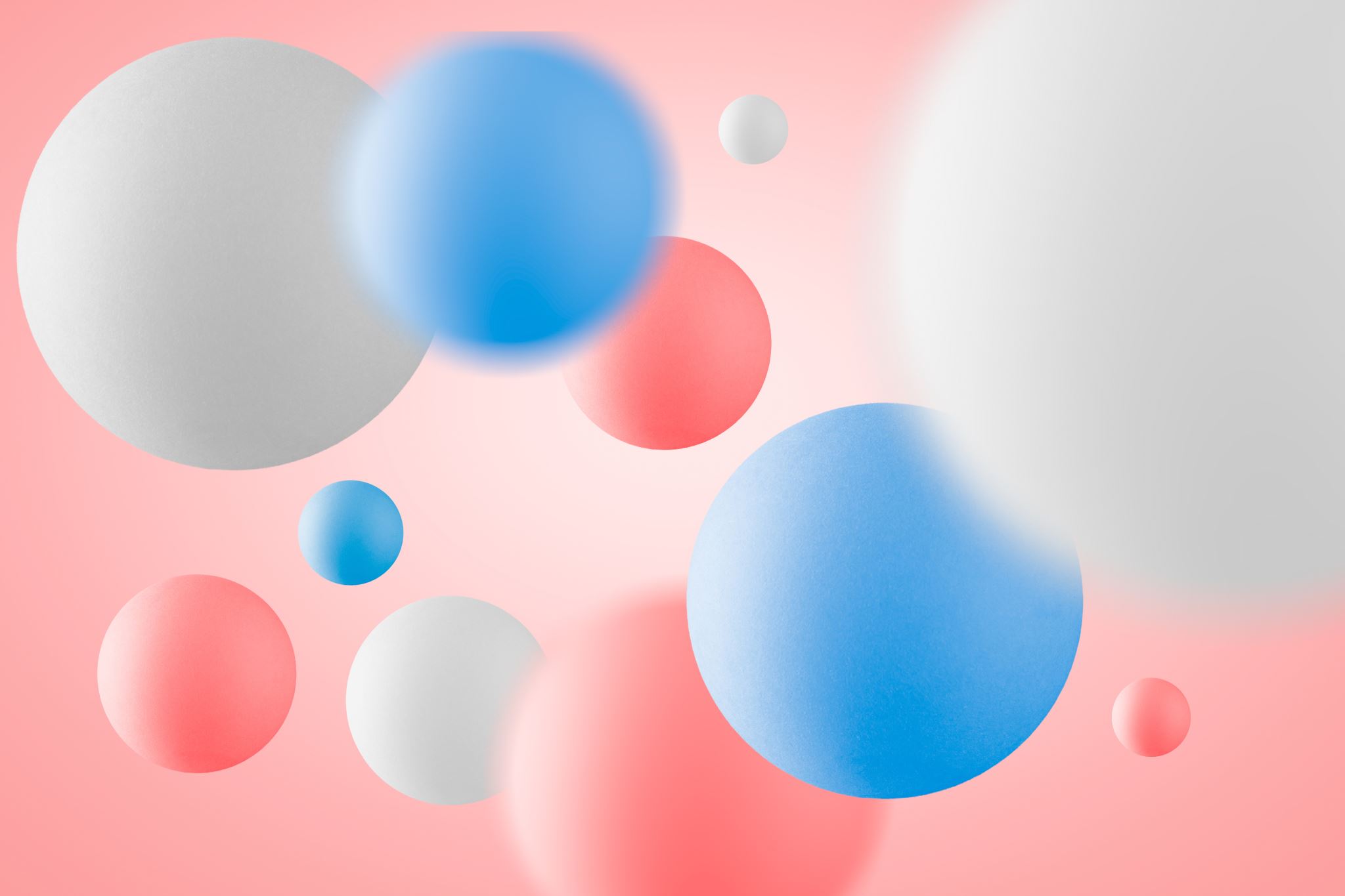 Cardiac care in general practice
IPL
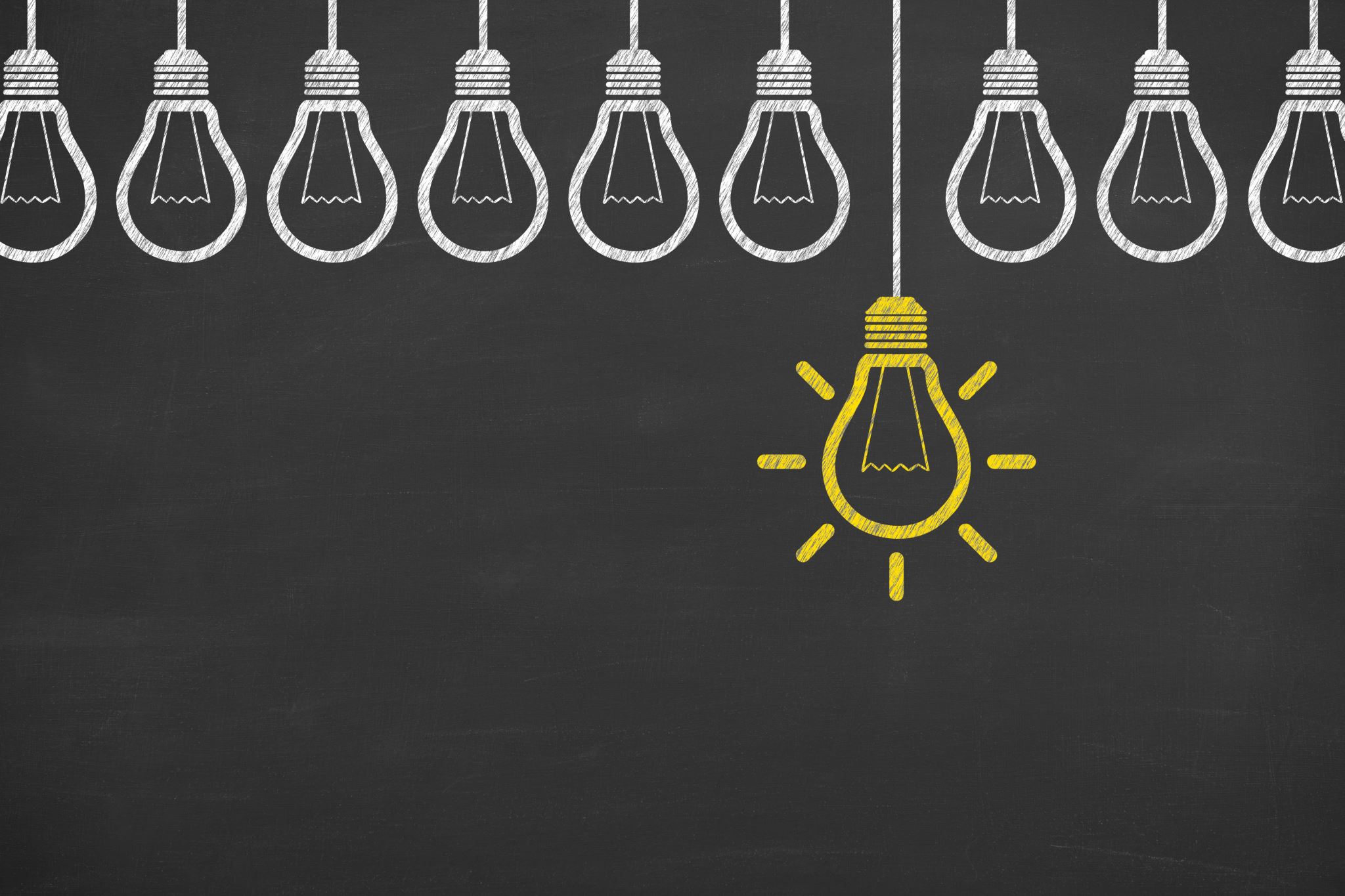 Lesson Objectives
To gain a further understanding of the services provided for patients with cardiac conditions in primary care.
To review some cardiac medications that may be observed in practice.
To refresh knowledge of the anatomy and physiology of the heart.
Statistics
17.9 million people due each year due to CVD.
CVDs are the number 1 cause of death globally: more people die annually from CVDs than from any other cause.
Most cardiovascular diseases can be prevented by addressing behavioural risk factors such as tobacco use, unhealthy diet and obesity, physical inactivity and harmful use of alcohol using population-wide strategies.
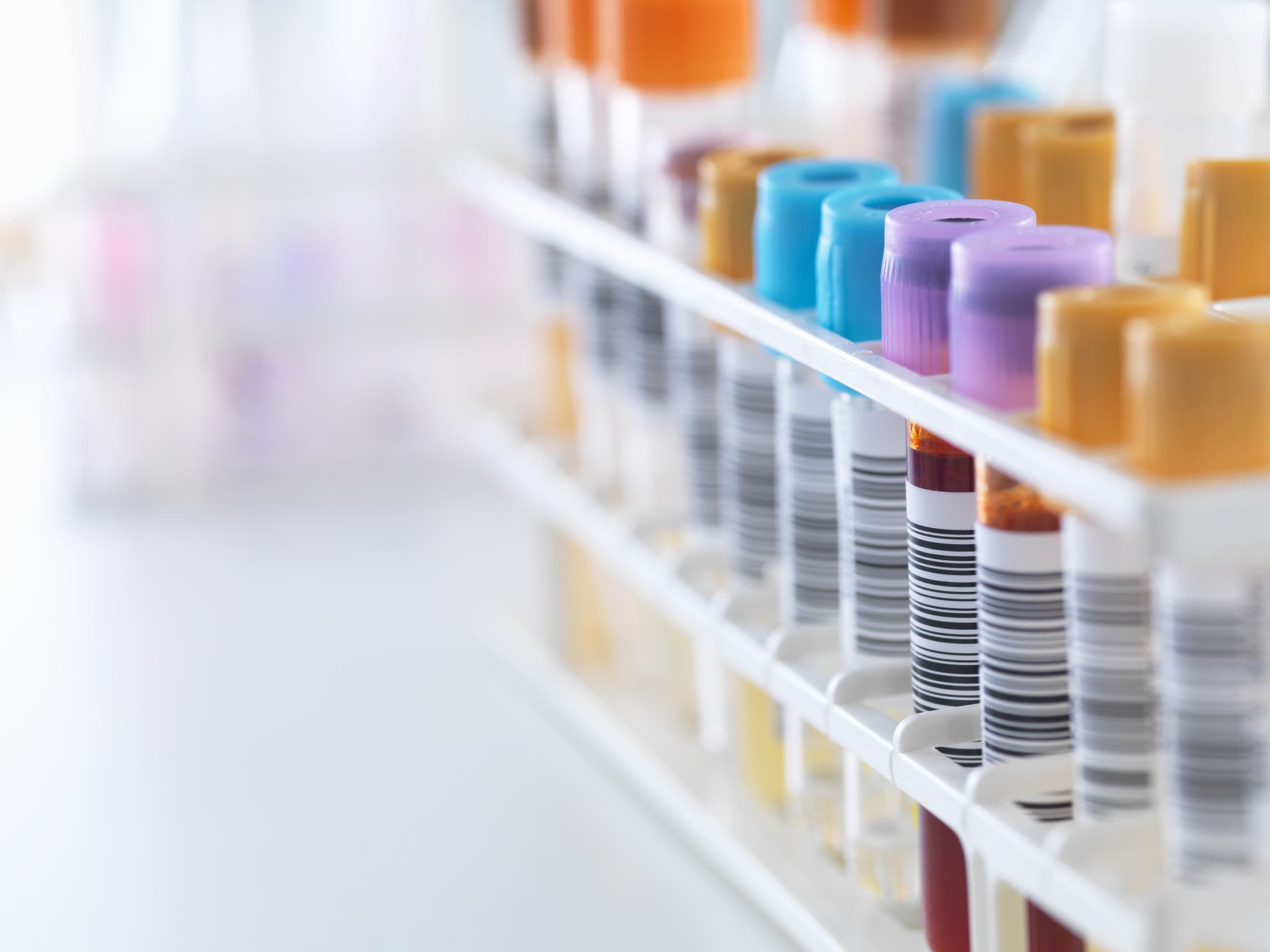 What is Cardiovascular disease
Cardiovascular diseases (CVDs) are a group of disorders of the heart and blood vessels.
Some common cardiovascular diseases…
Symptoms of CVD
Stroke symptoms
Stroke: the most common symptom of a stroke is sudden weakness of the face, arm, or leg, most often on one side of the body. Other symptoms include sudden onset of:
Numbness of the face, arm, or leg, especially on one side of the body;
Confusion, difficulty speaking or understanding speech;
Difficulty seeing with one or both eyes; 
Difficulty walking, dizziness, loss of balance or coordination;
Severe headache with no known cause; and
Fainting or unconsciousness.
The Cardiac Cycle
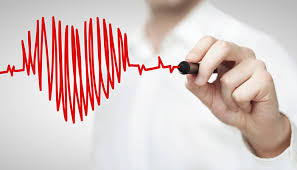 https://www.youtube.com/watch?v=h3SGzuggxxk
So, what do we do in primary care?
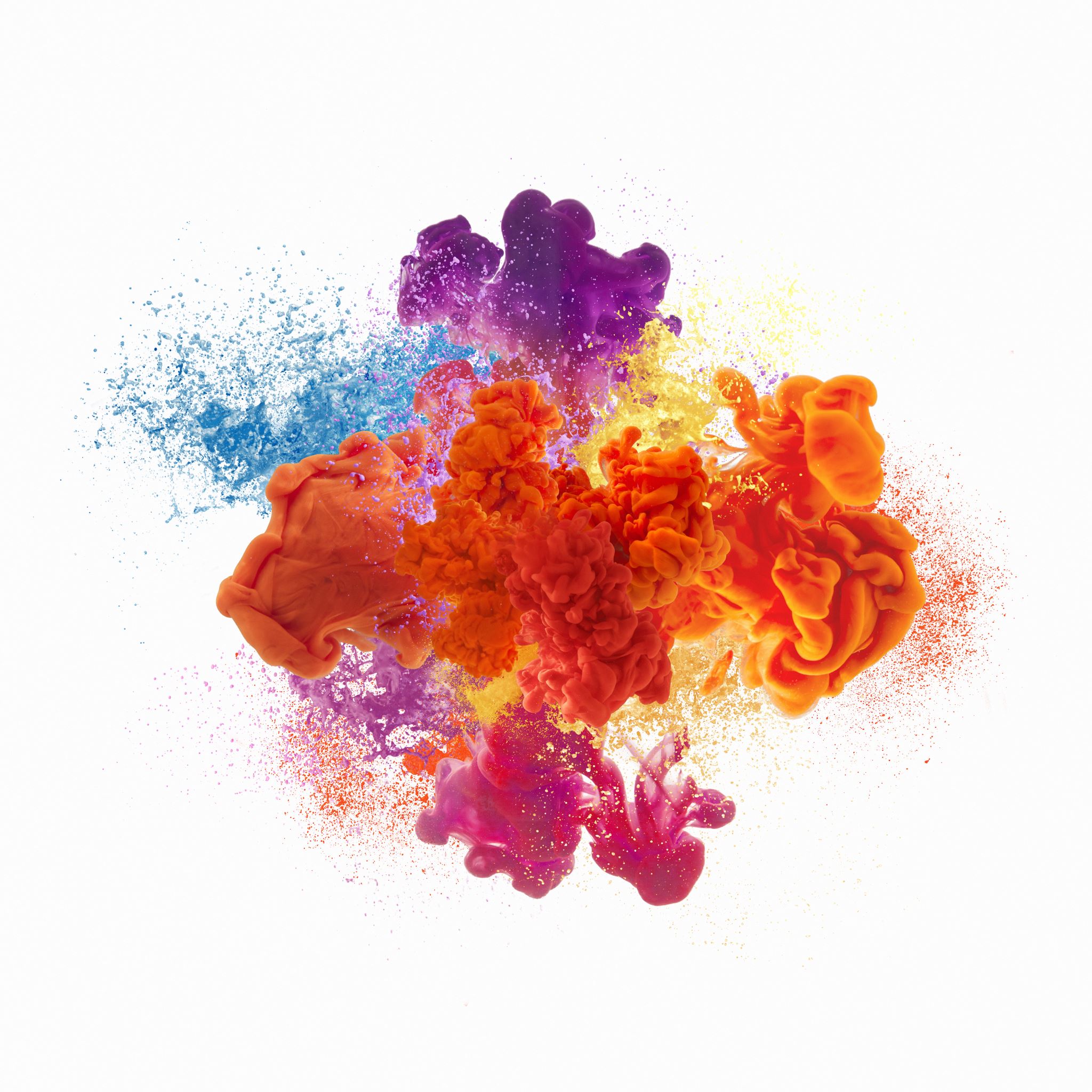 What is blood pressure?
Definition
The blood pressure is the pressure of the blood within the arteries. It is produced primarily by the contraction of the heart muscle. Its measurement is recorded by two numbers. The first (systolic pressure) is measured after the heart contracts and is highest. The second (diastolic pressure) is measured before the heart contracts and lowest. A blood pressure cuff is used to measure the pressure. Elevation of blood pressure is called "hypertension".
If a patient asked…
The ‘normal’ range of BP?
What counts as high?
What counts as low?
What's normal for the patient?
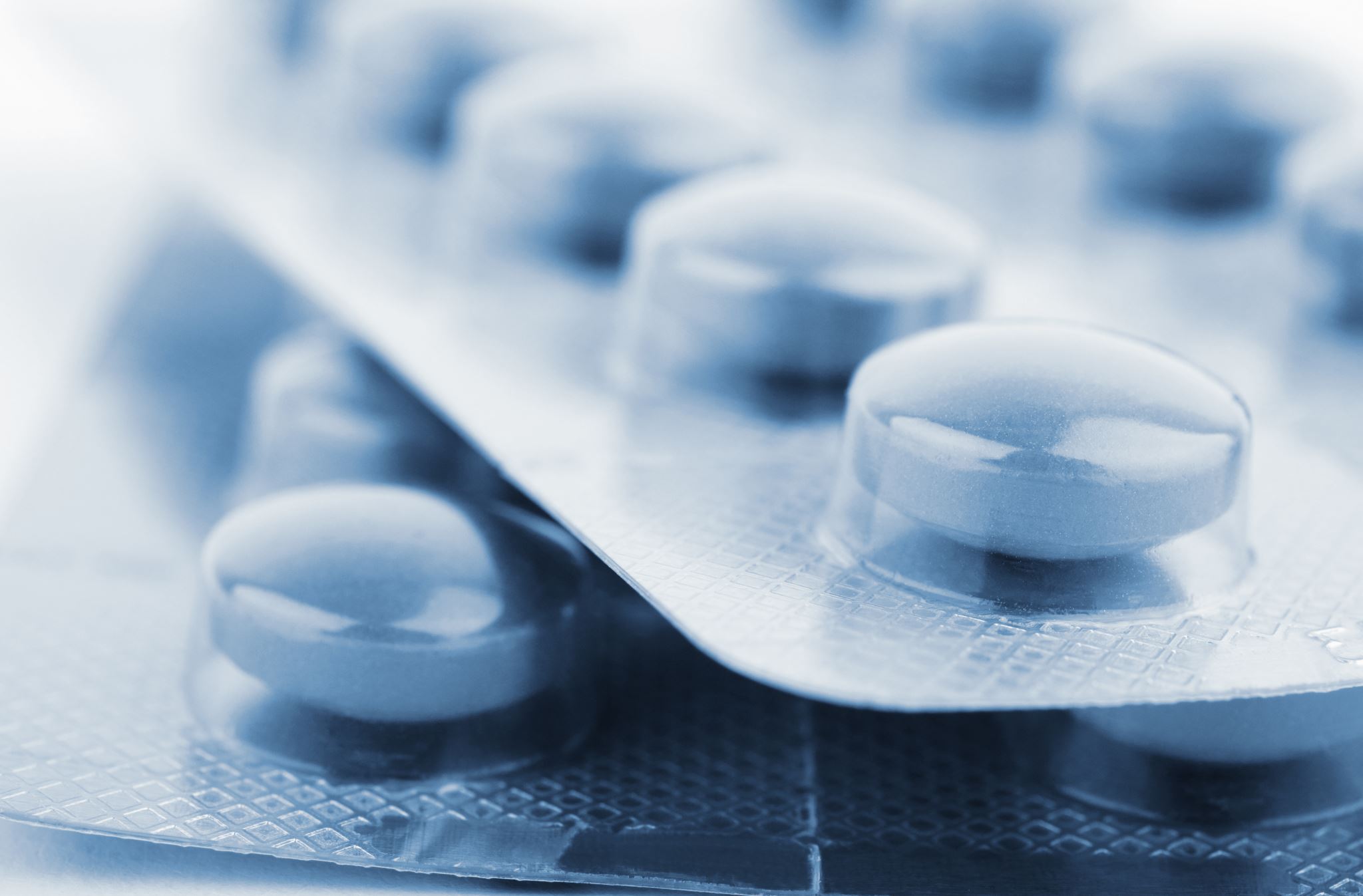 A patient in A&E vs a patient in the GP and blood pressure…
Symptoms of hypertension:
Symptoms of hypotension…
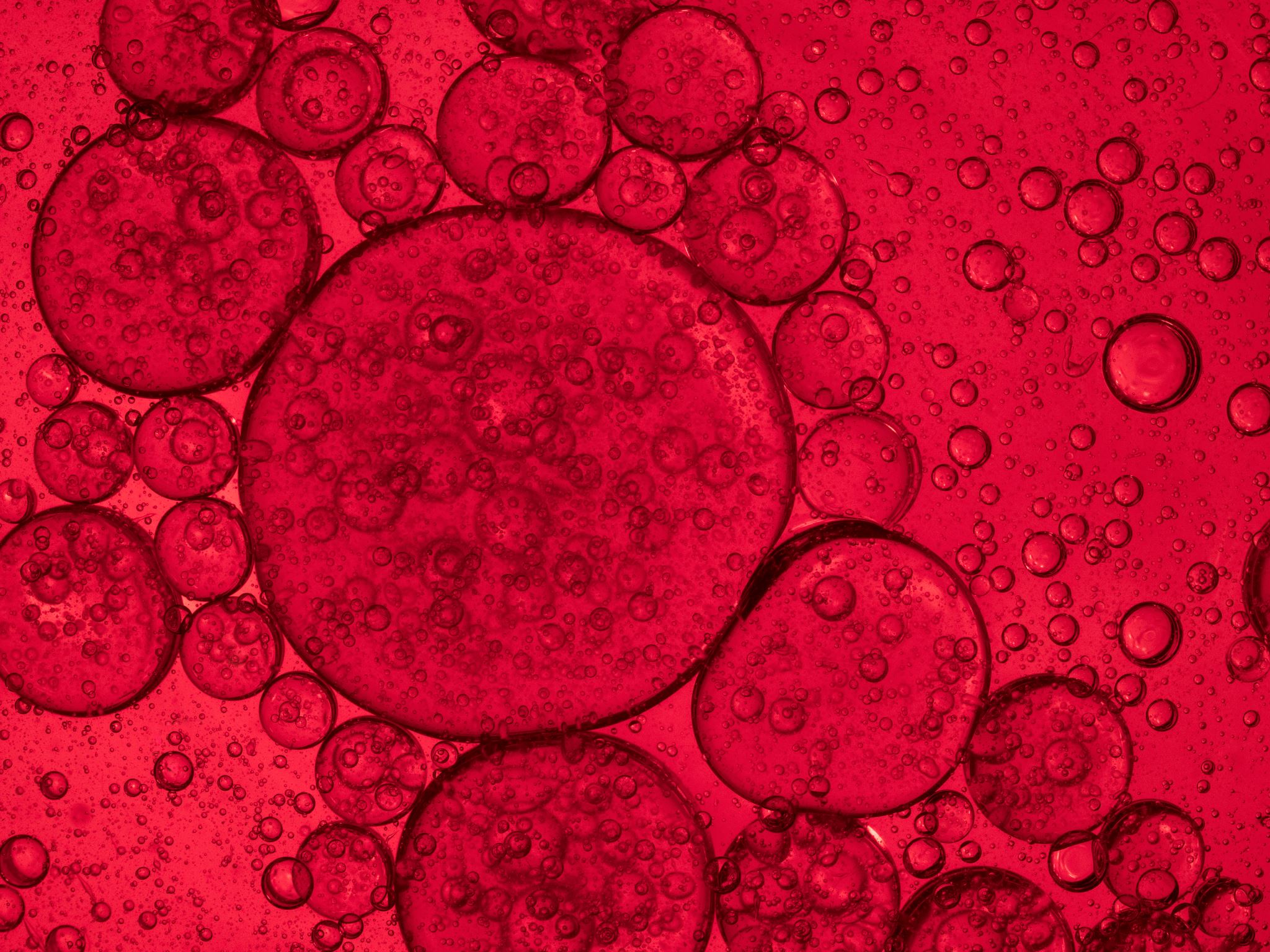 Who can we not use a blood pressure machine on?
Risk Factors
Diabetes.  
Unhealthy Diet. 
Physical Inactivity.  
Obesity. 
Too Much Alcohol. 
Tobacco Use. 
Genetics and Family History.
The Role of the Practice nurse
CVD risk score
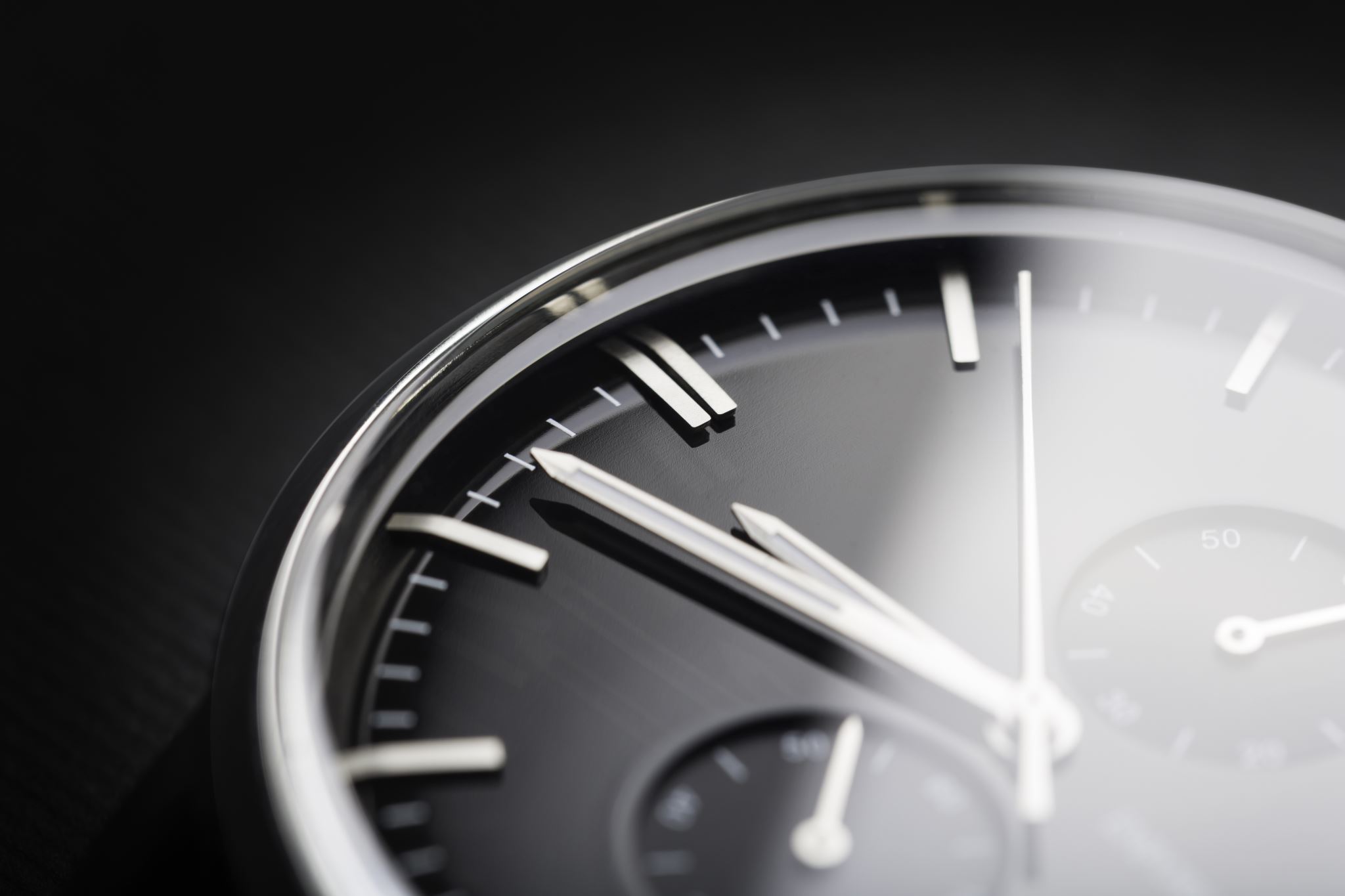 24 Hour Blood pressure
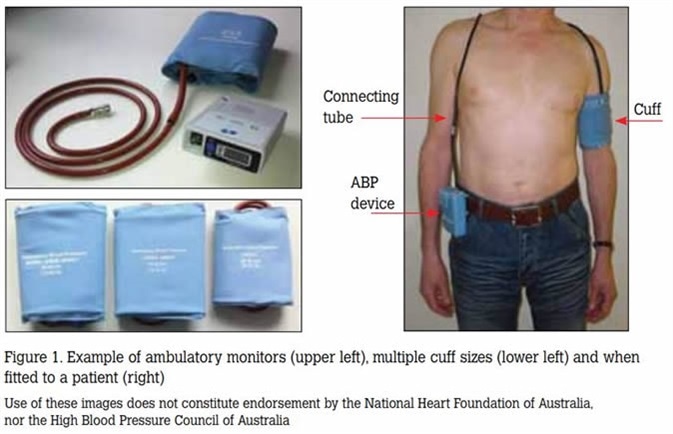 Can you think of another way we can monitor BP at home?
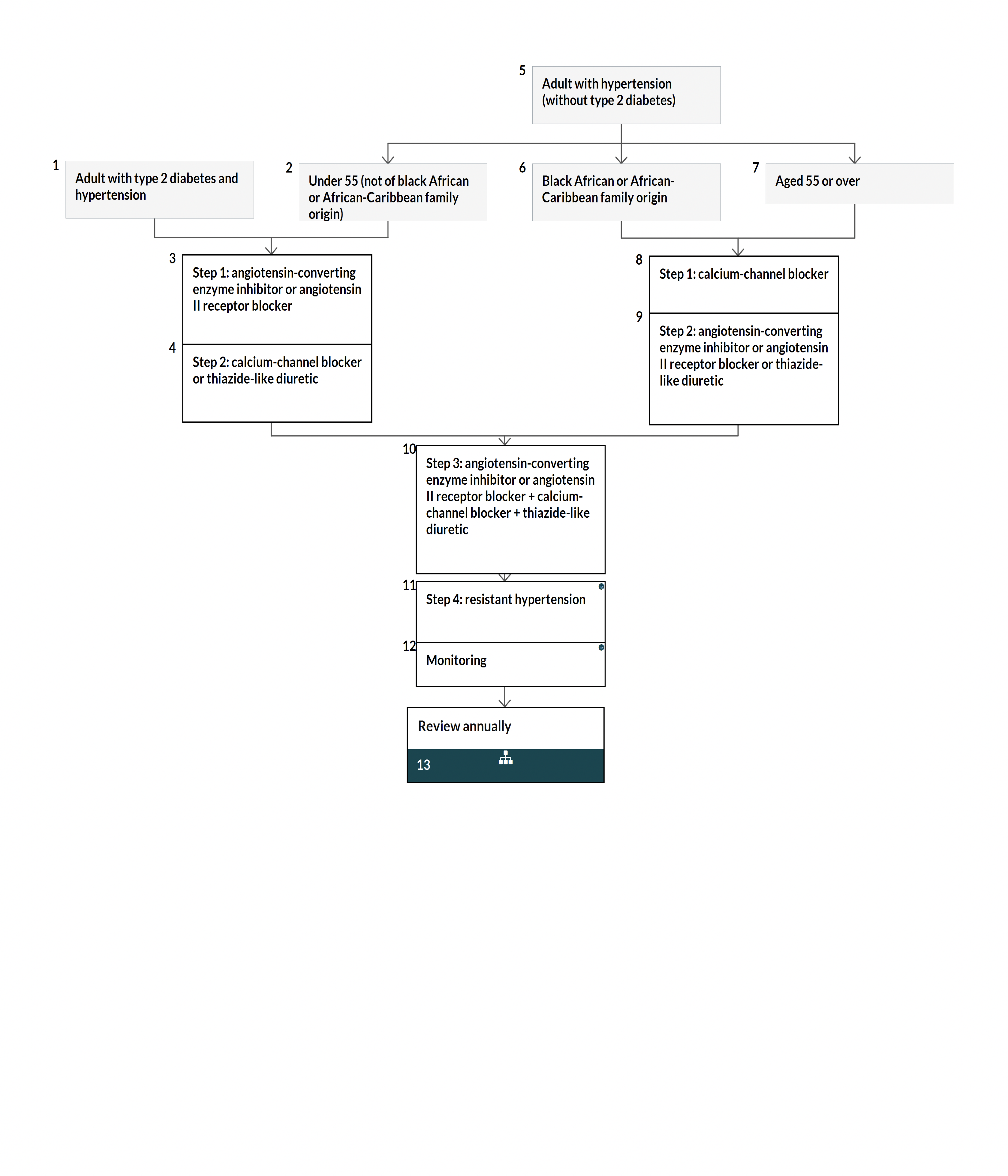 Hypertension protocol…
Common medications…
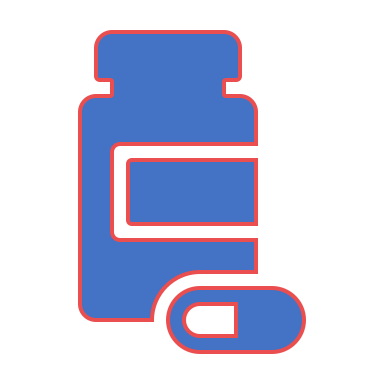 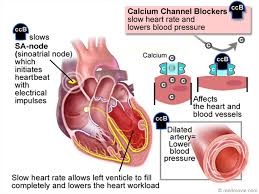 Amlodipine:Calcium Channel Blocker
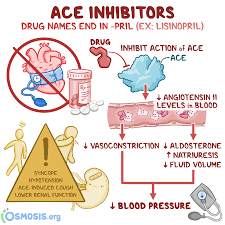 Ramipril- ACE inhibitor(Angiotensin converting enzyme)
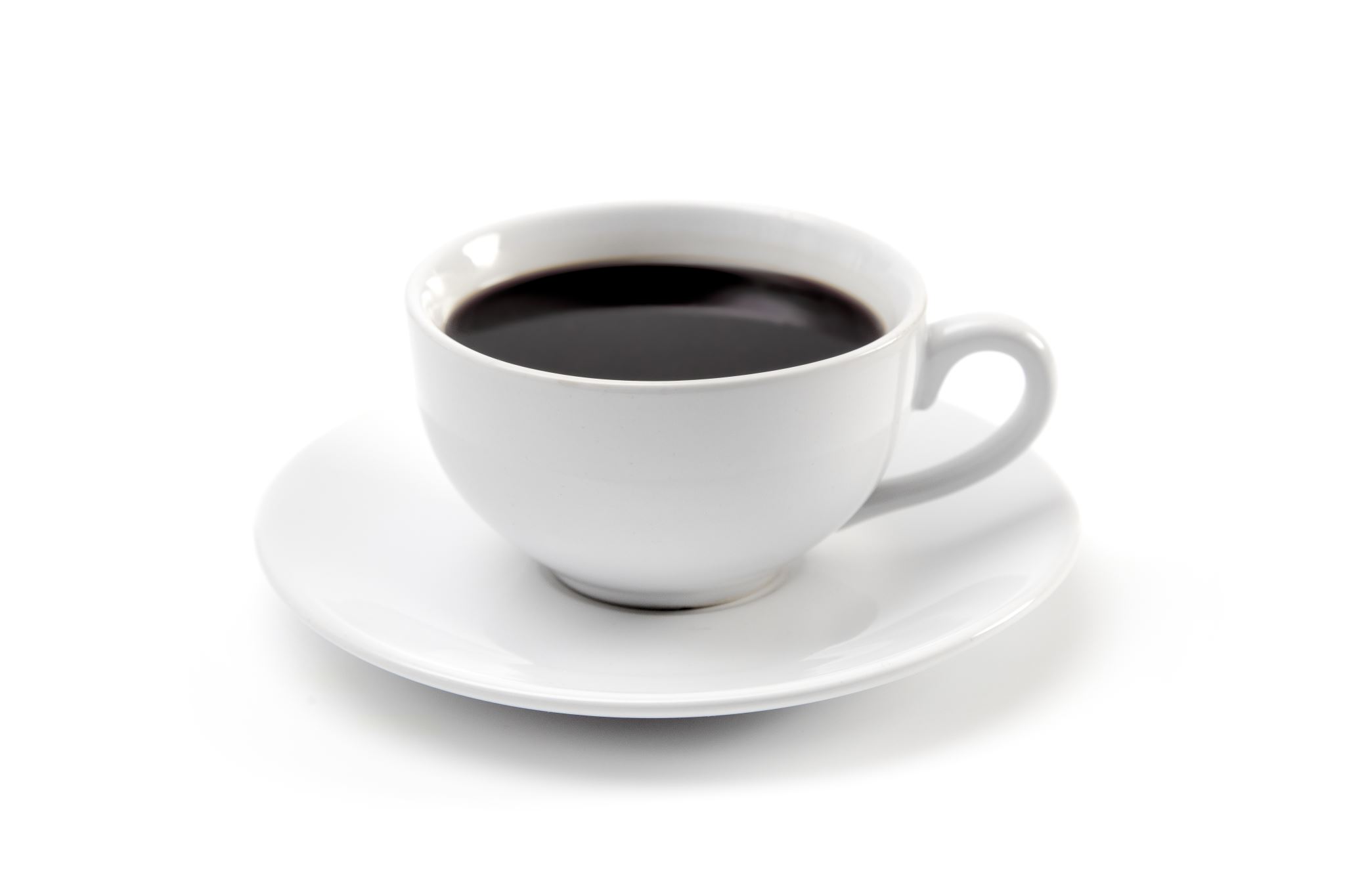 Diuretics
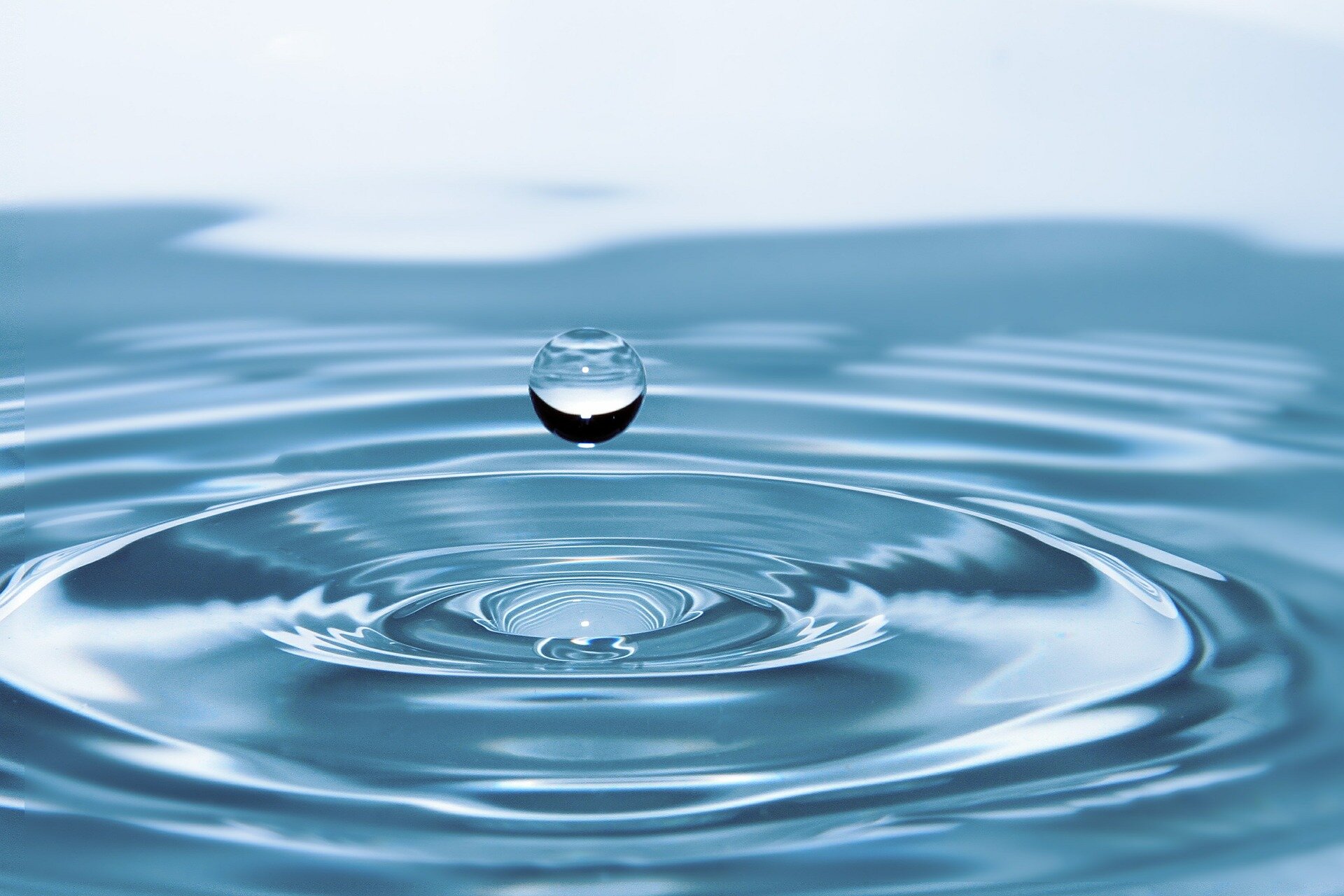 Diuretics, sometimes called water pills, help rid your body of salt (sodium) and water. Most of them help your kidneys release more sodium into your urine. The sodium takes with it water from your blood, decreasing the amount of fluid flowing through your veins and arteries. This reduces blood pressure.
An ECG
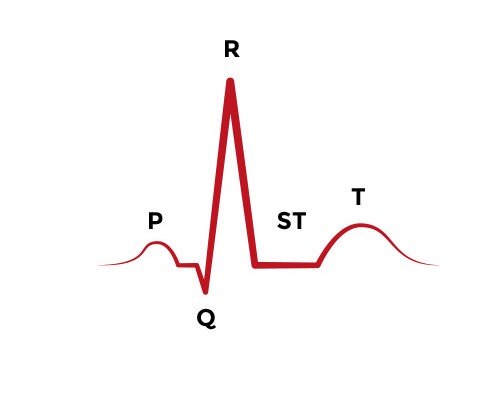 https://www.youtube.com/watch?v=1k4B_fIX_t0
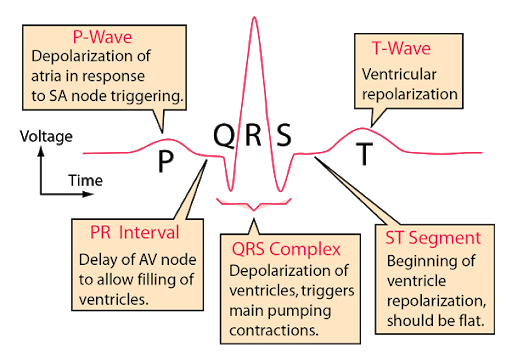 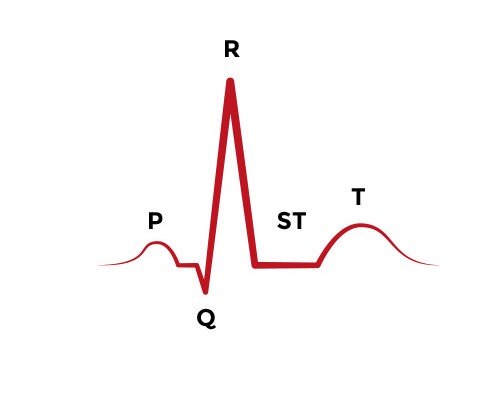 Depolarization vs Repolarization
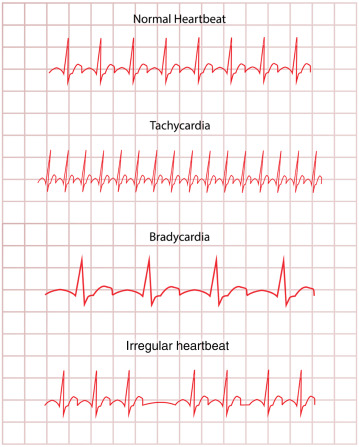 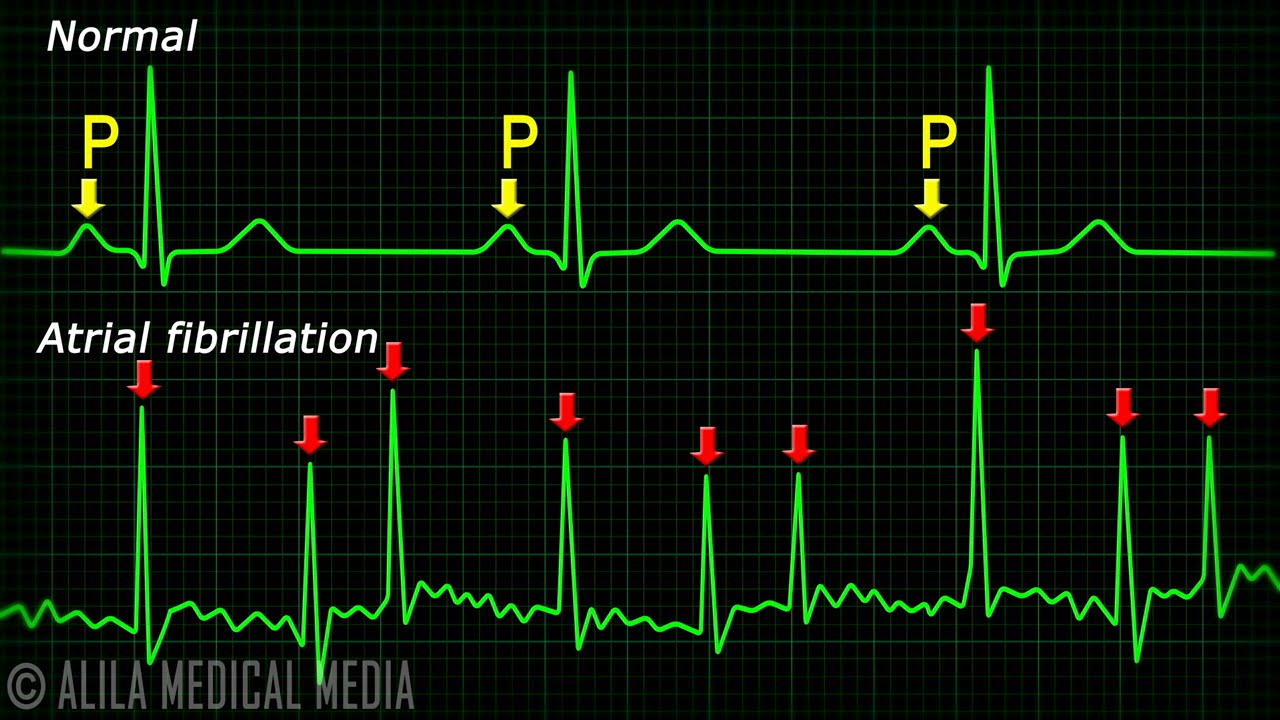 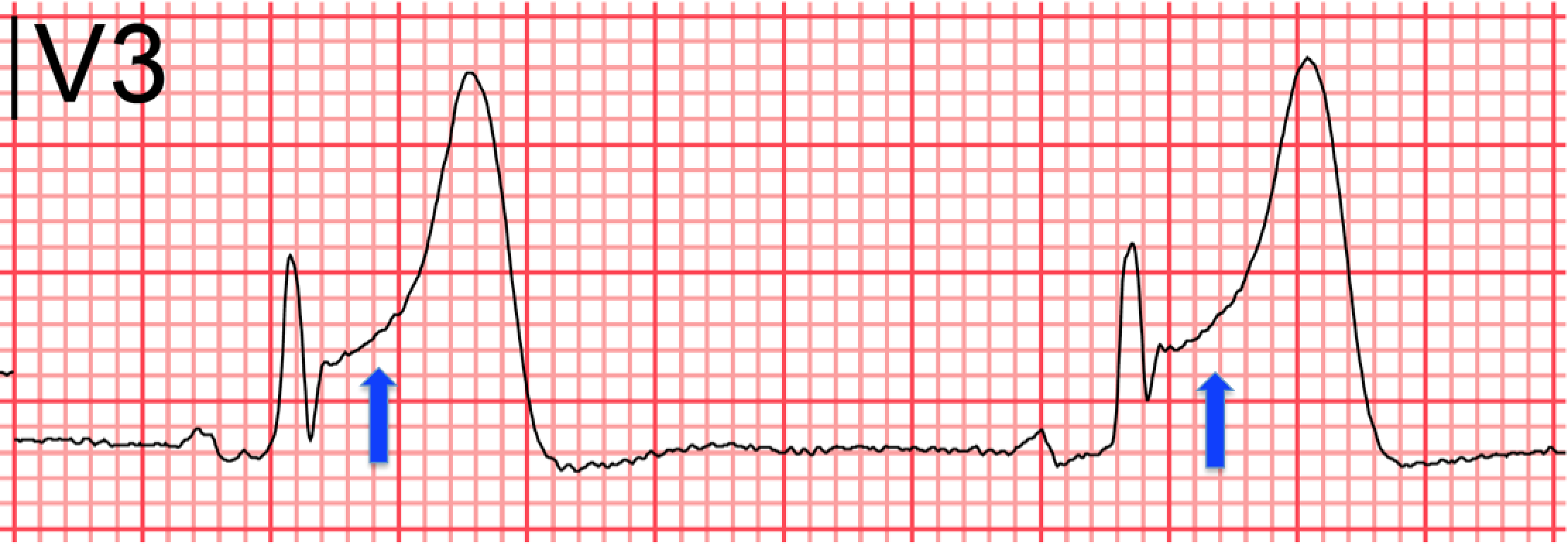 The role of the practice nurse
Conducting ECG- interpreting ECG findings 
Alerting the GP to ECG findings- in most practices the ECG must be signed by the GP and then scanned onto the patients notes. 
The ECG could be used as a base line. 
Patients with acute chest pain should be seen in A&E.
Health promotion and self care
Referrals and further tests
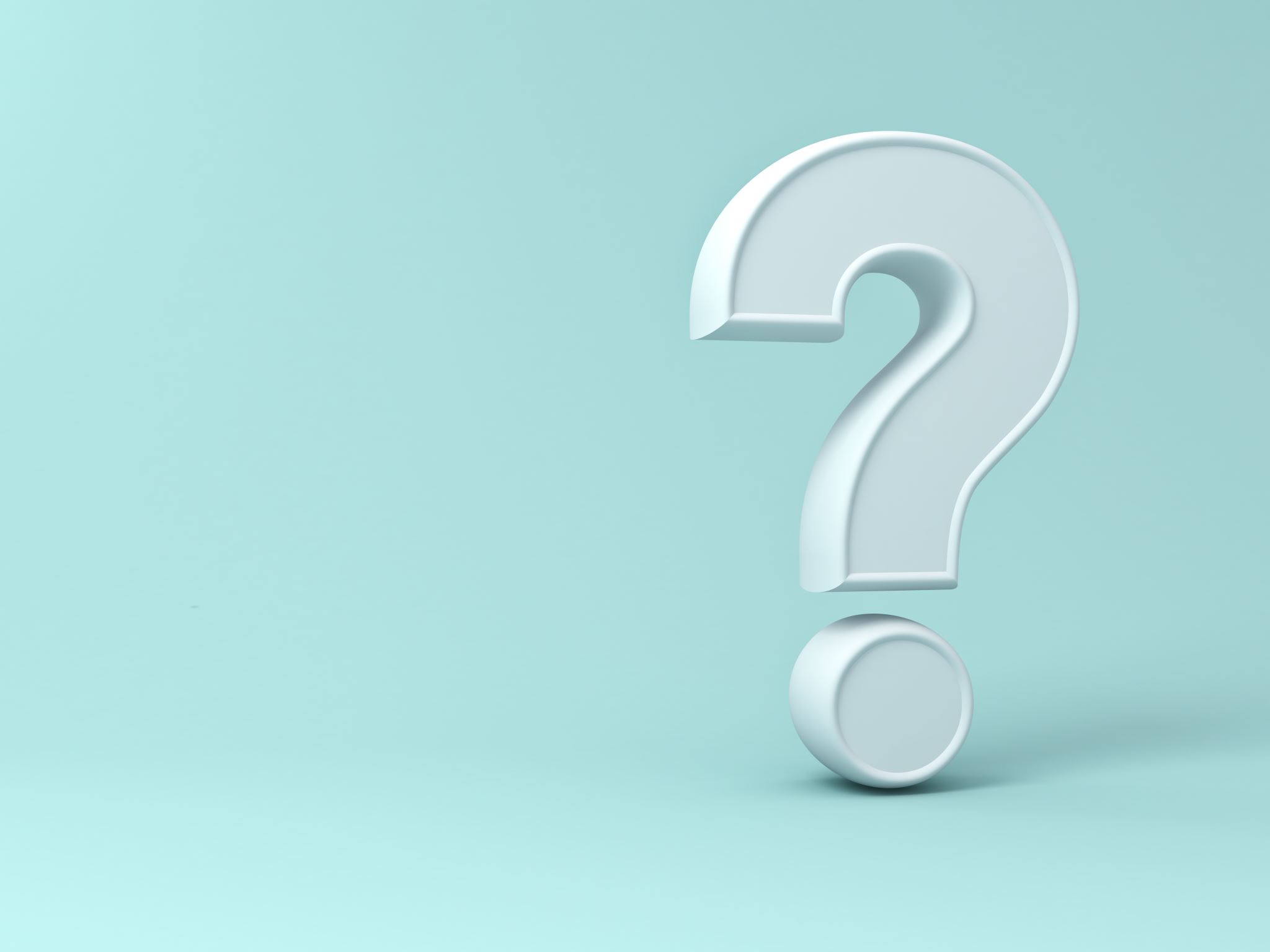 Questions
Thank you